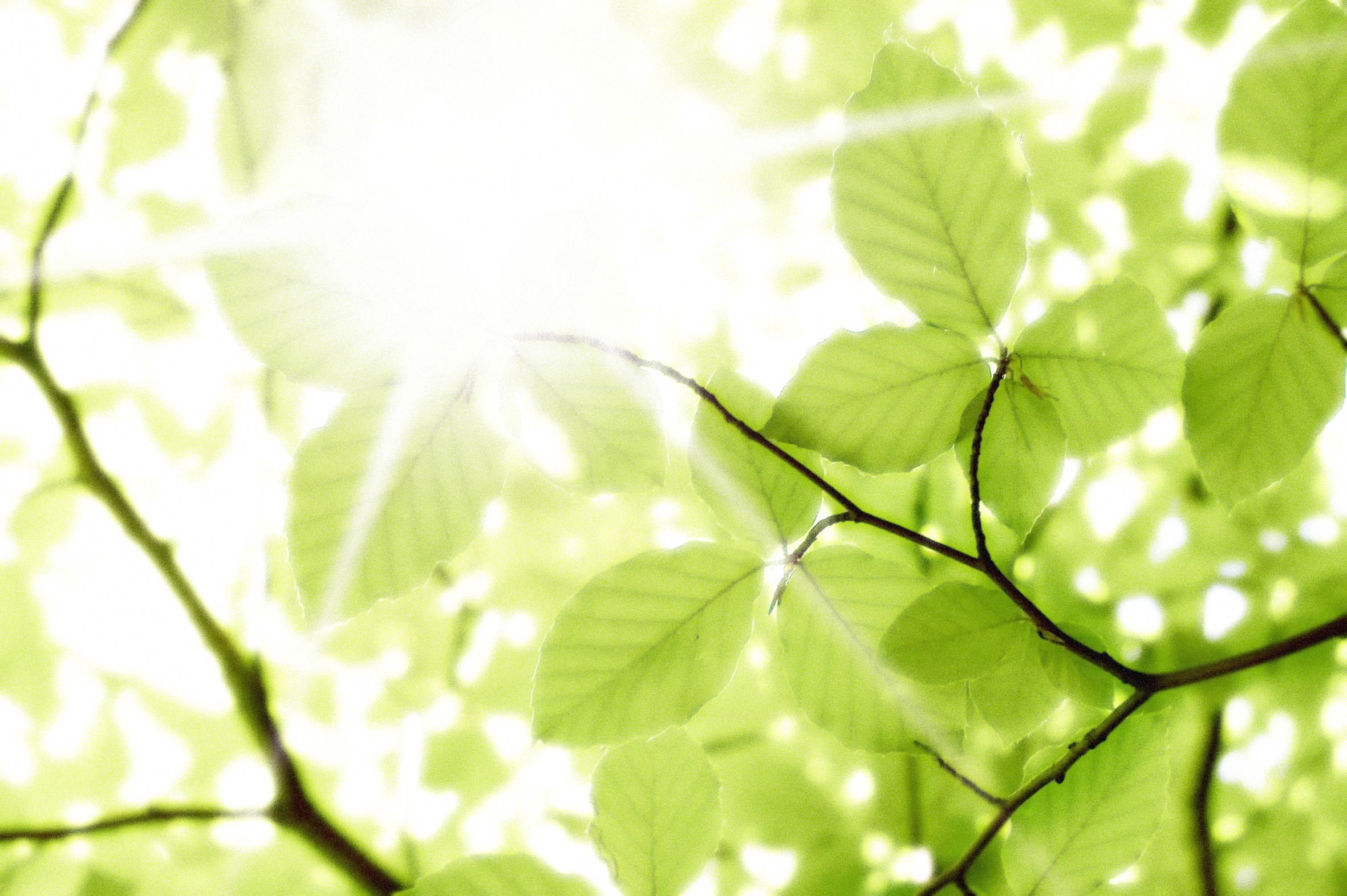 Интегрированный урок по биологии
                  и химии в 11 классе
ЧУДО ФОТОСИНТЕЗА
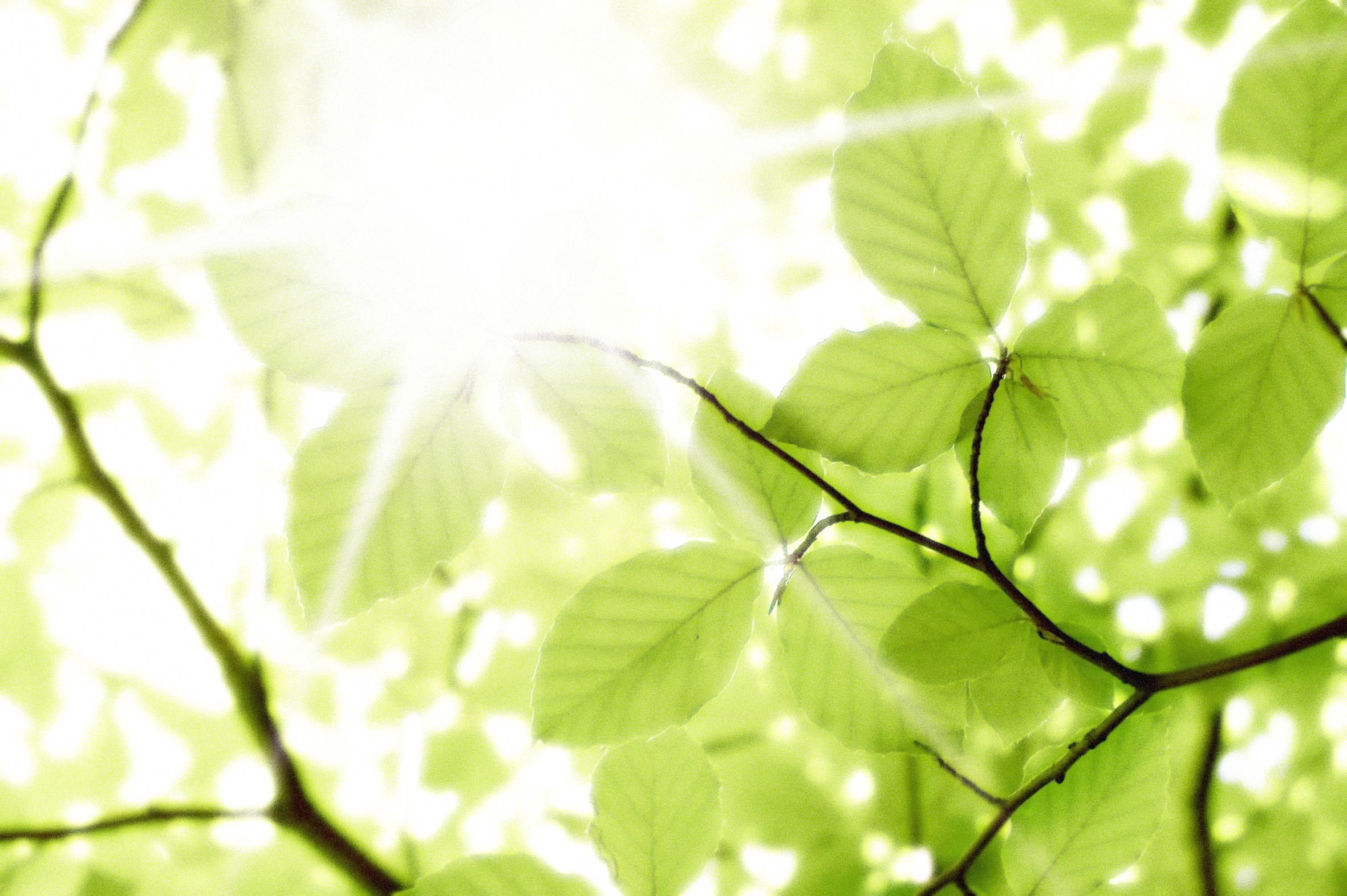 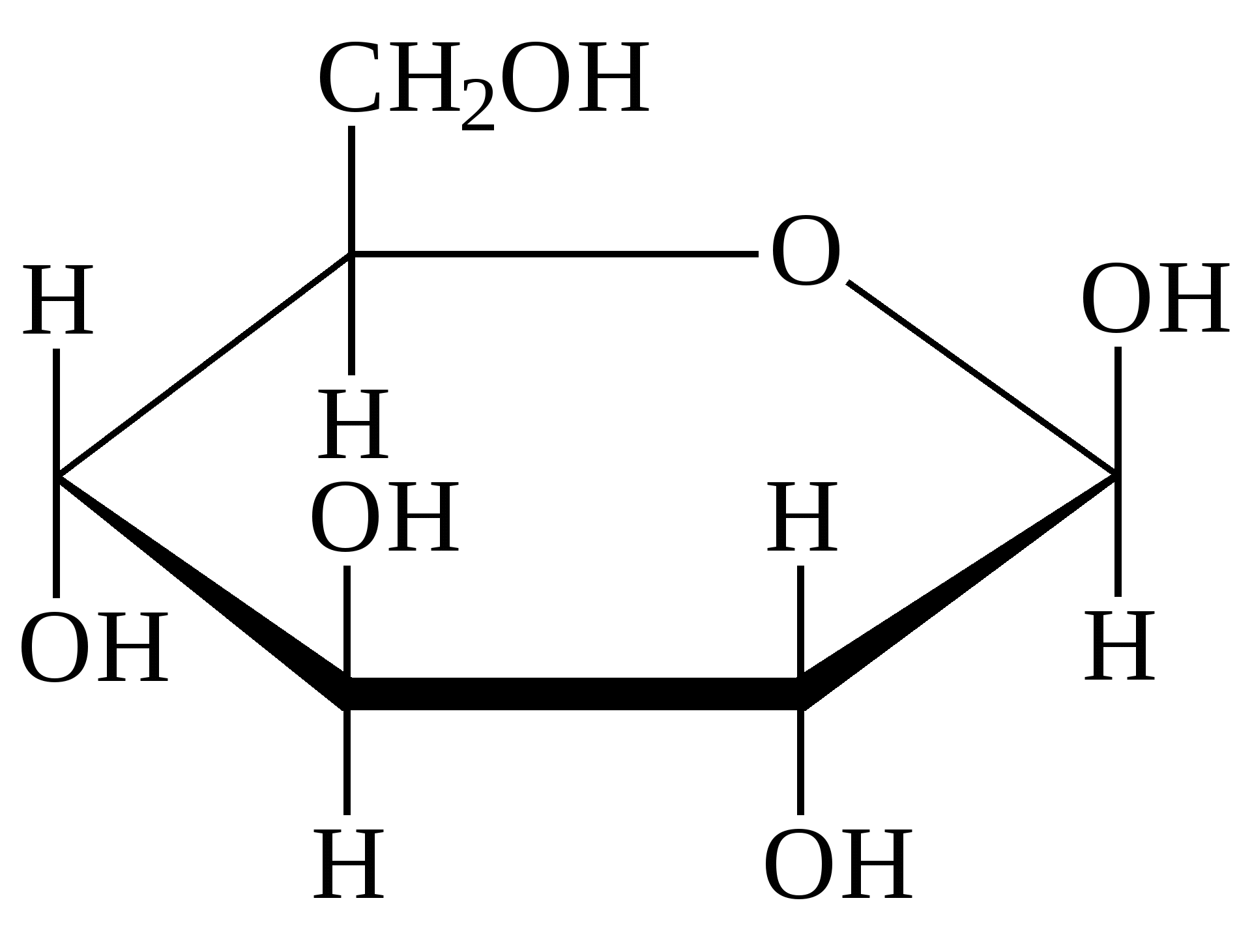 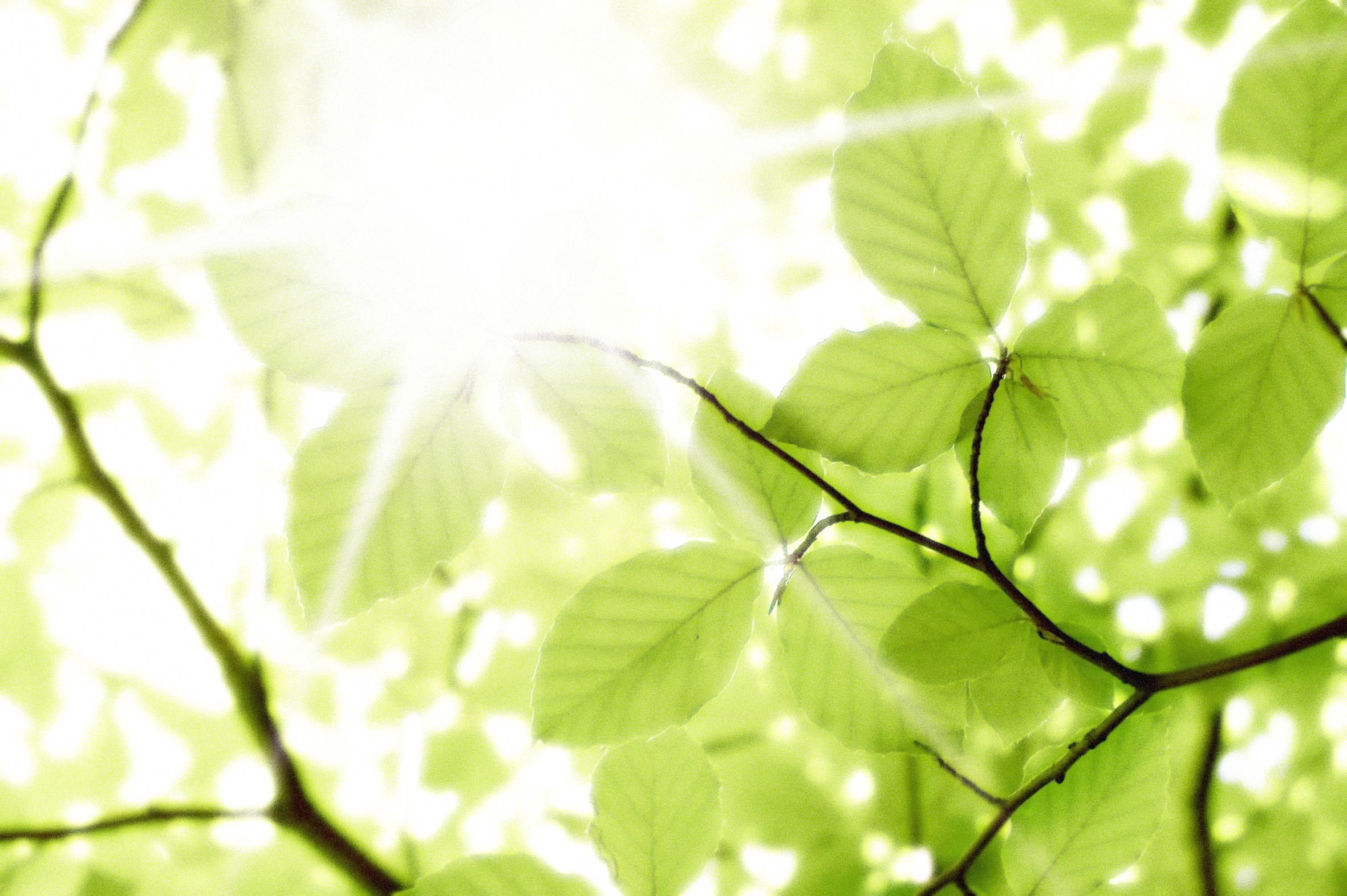 «Хлорофилл – это Прометей, 
который выкрал огонь с небес 
и подарил людям».
                            К. А. Тимирязев.
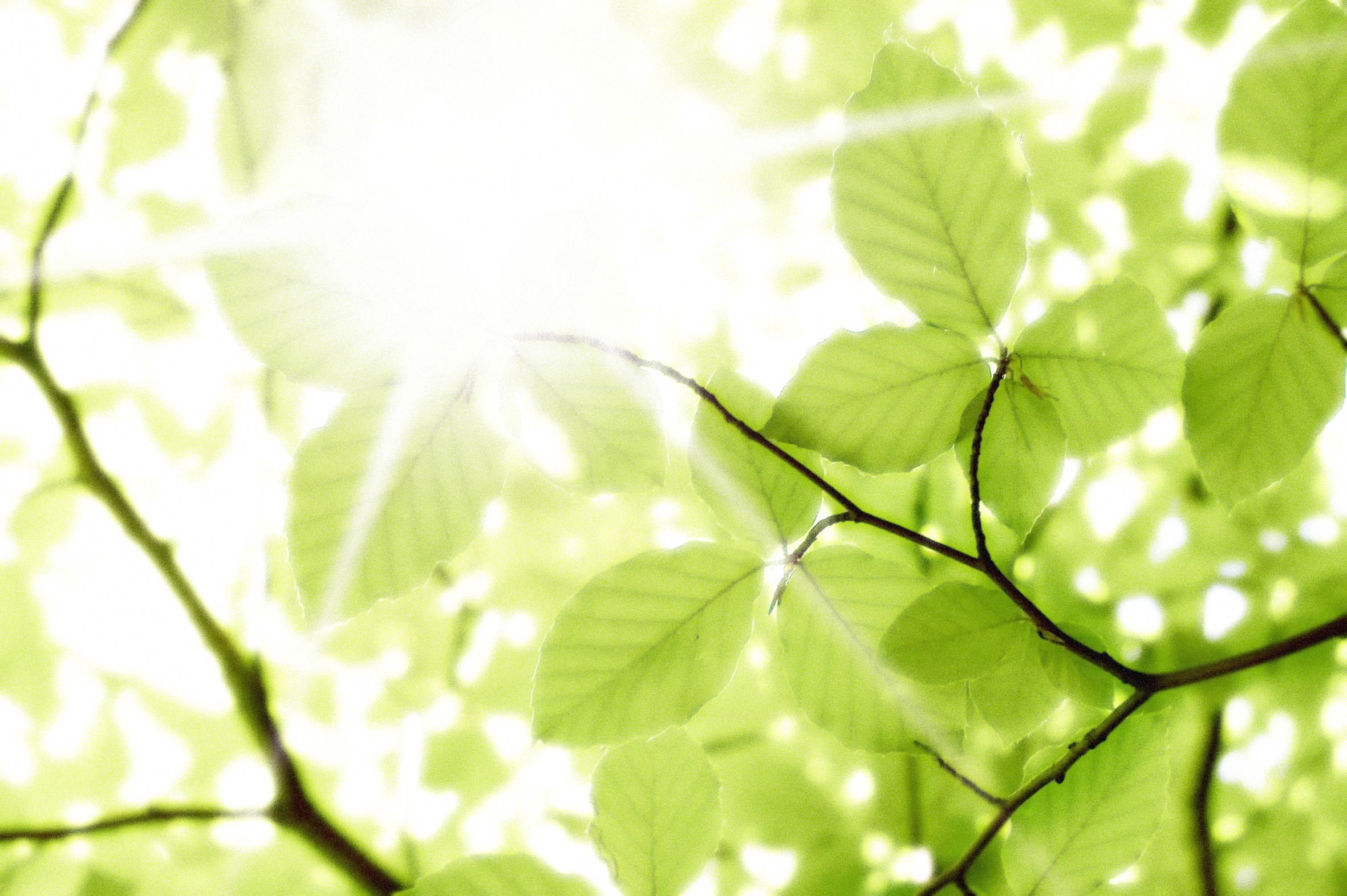 Задачи урока
Рассмотреть условия, при которых происходит фотосинтез (приспособления комнатных растений для фотосинтеза, строение листа, строение хлорофилла)
Рассмотреть механизм фотосинтеза.
Выяснить значение фотосинтеза для жизни на Земле.
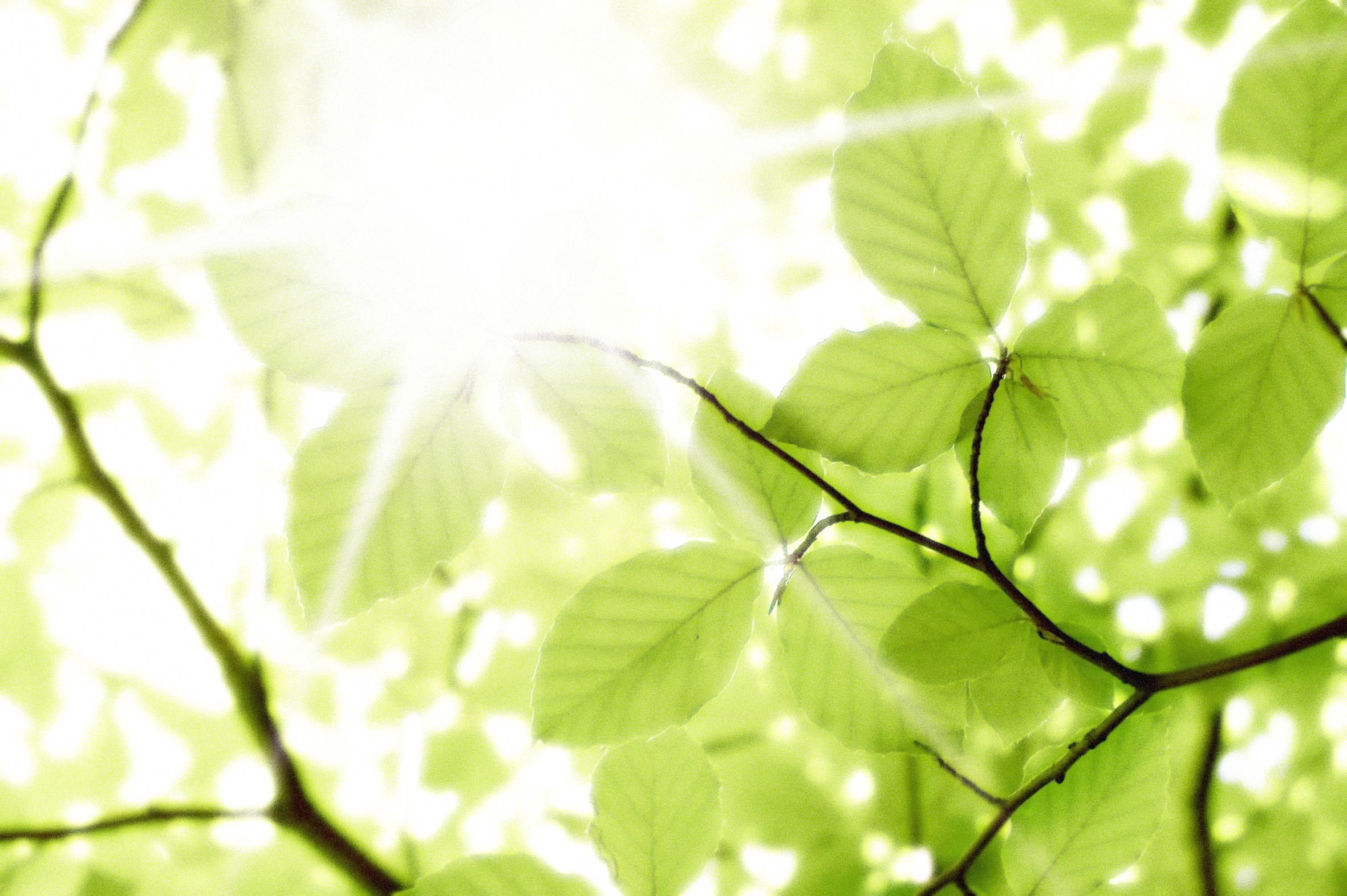 ГДЕ?
КАК?
ЗАЧЕМ?
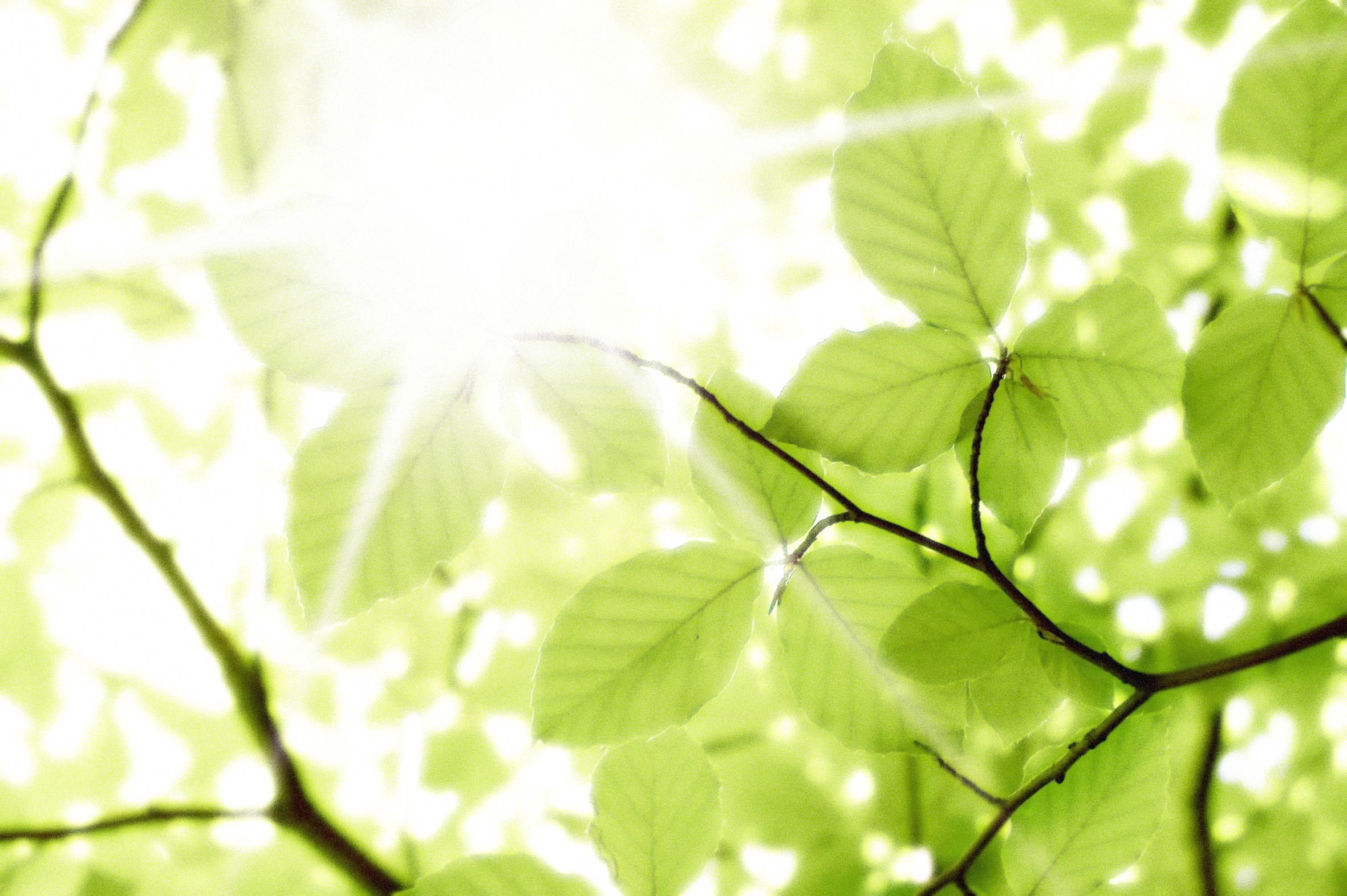 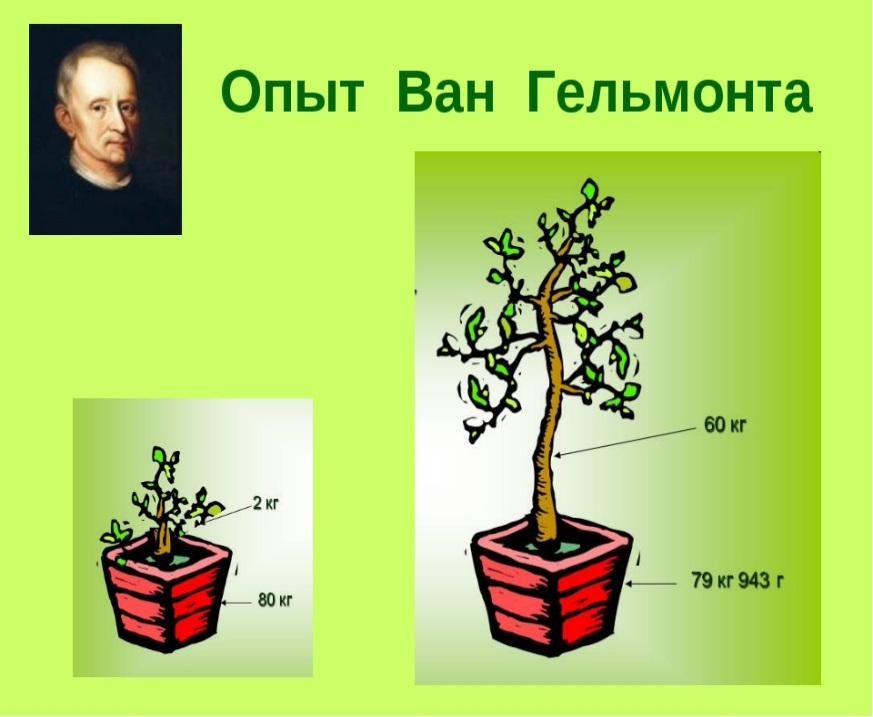 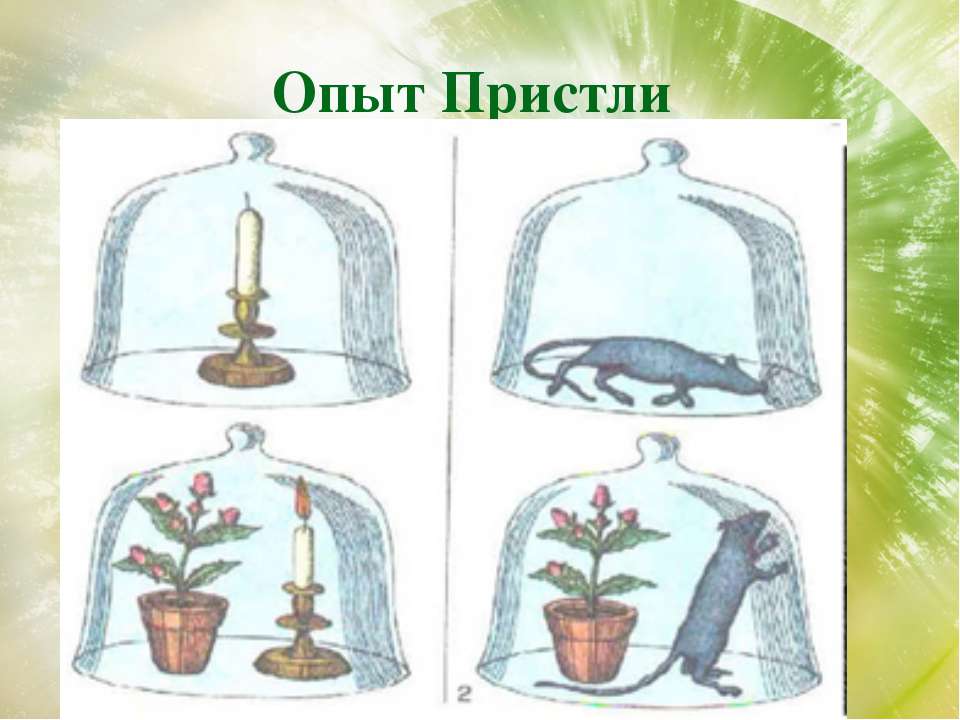 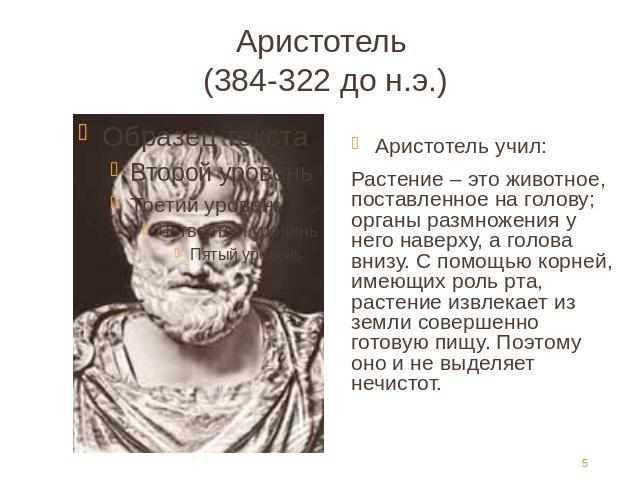 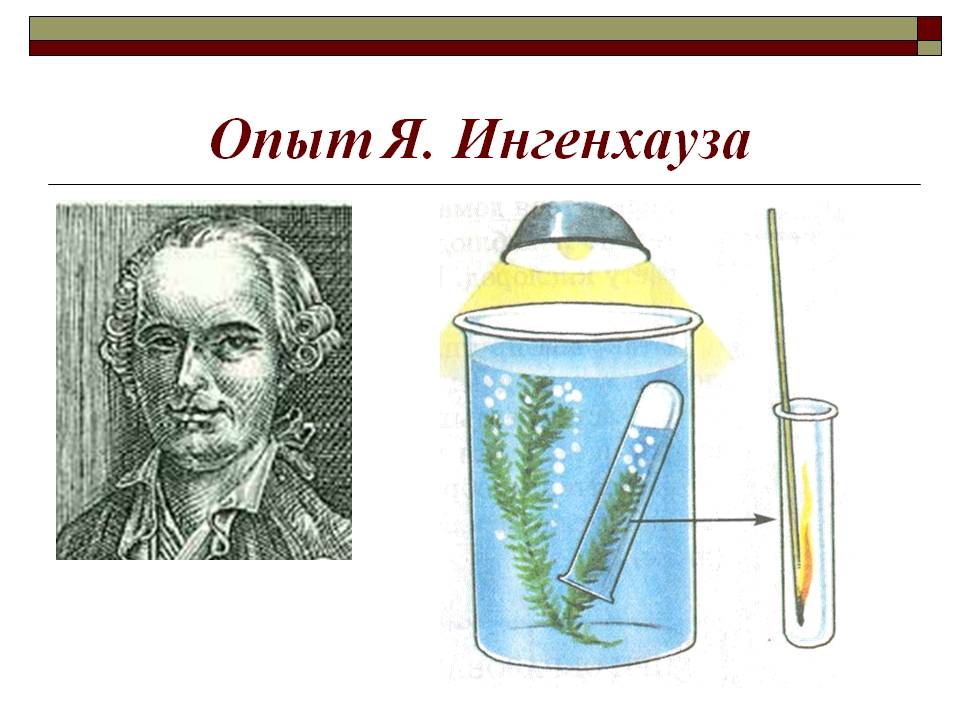 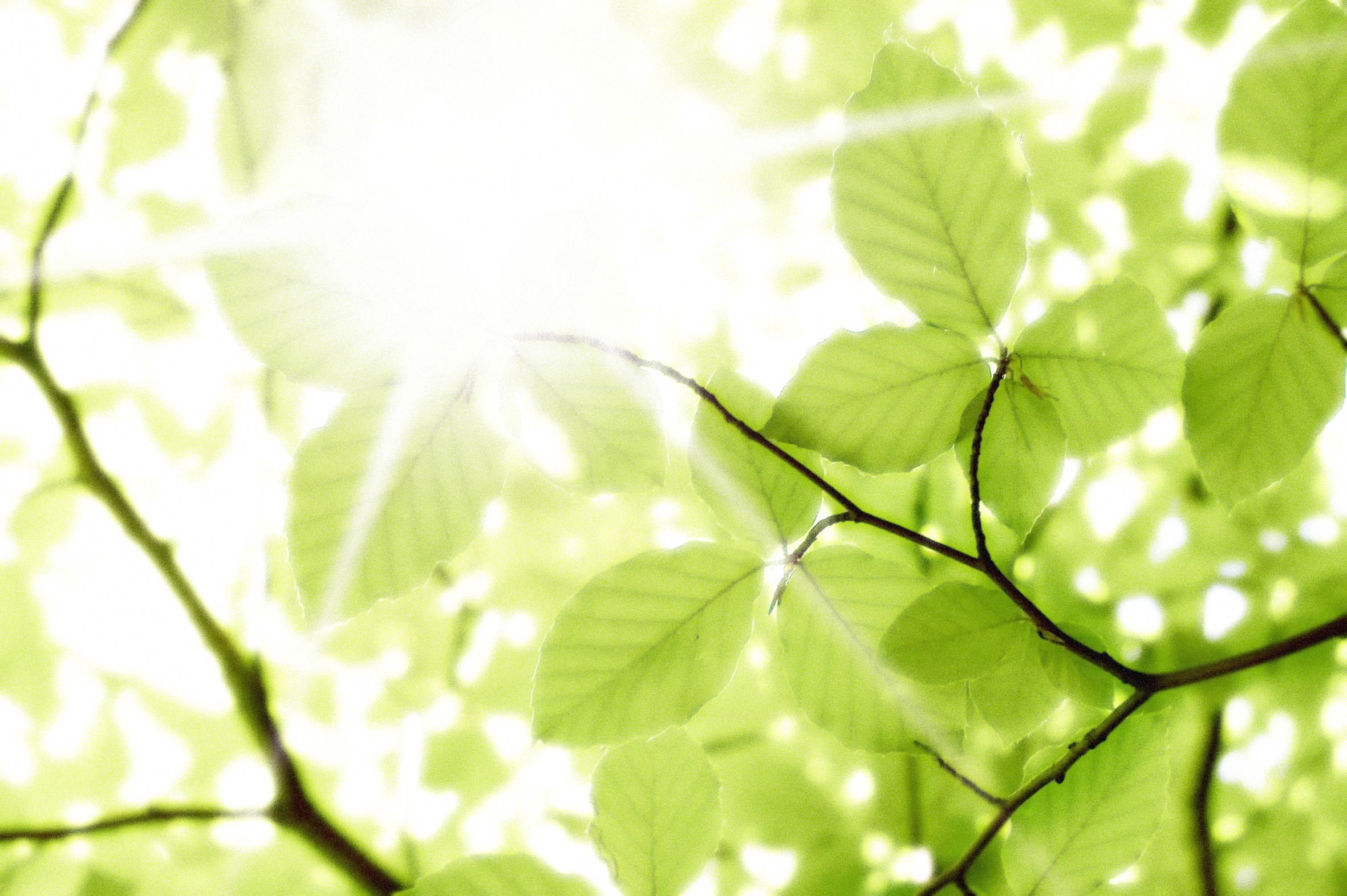 Из предложенных приспособлений выберите те, которые обеспечивают 
оптимальное протекание фотосинтеза

1.множество листьев с плоской поверхностью;
2.листовая пластинка видоизменяется в усики и колючки
3.стержневая корневая система
4.черешок для поворачивания листьев к свету;
5.корневое давление
6.мозаичное расположение листьев;
7.испарение воды листьями
8.воздушные корни
9.прозрачные, неокрашенные клетки кожицы листа для проникновения света;
10.сосудисто-проводящие пучки
11.деревянистый стебель
12.устьица, обеспечивающие газообмен;
13.наличие хромопластов и лейкопластов
14.наличие видоизменённых побегов
15.особые пластиды хлоропласты, содержащие зеленый пигмент хлорофилл, 
способный улавливать солнечный свет.
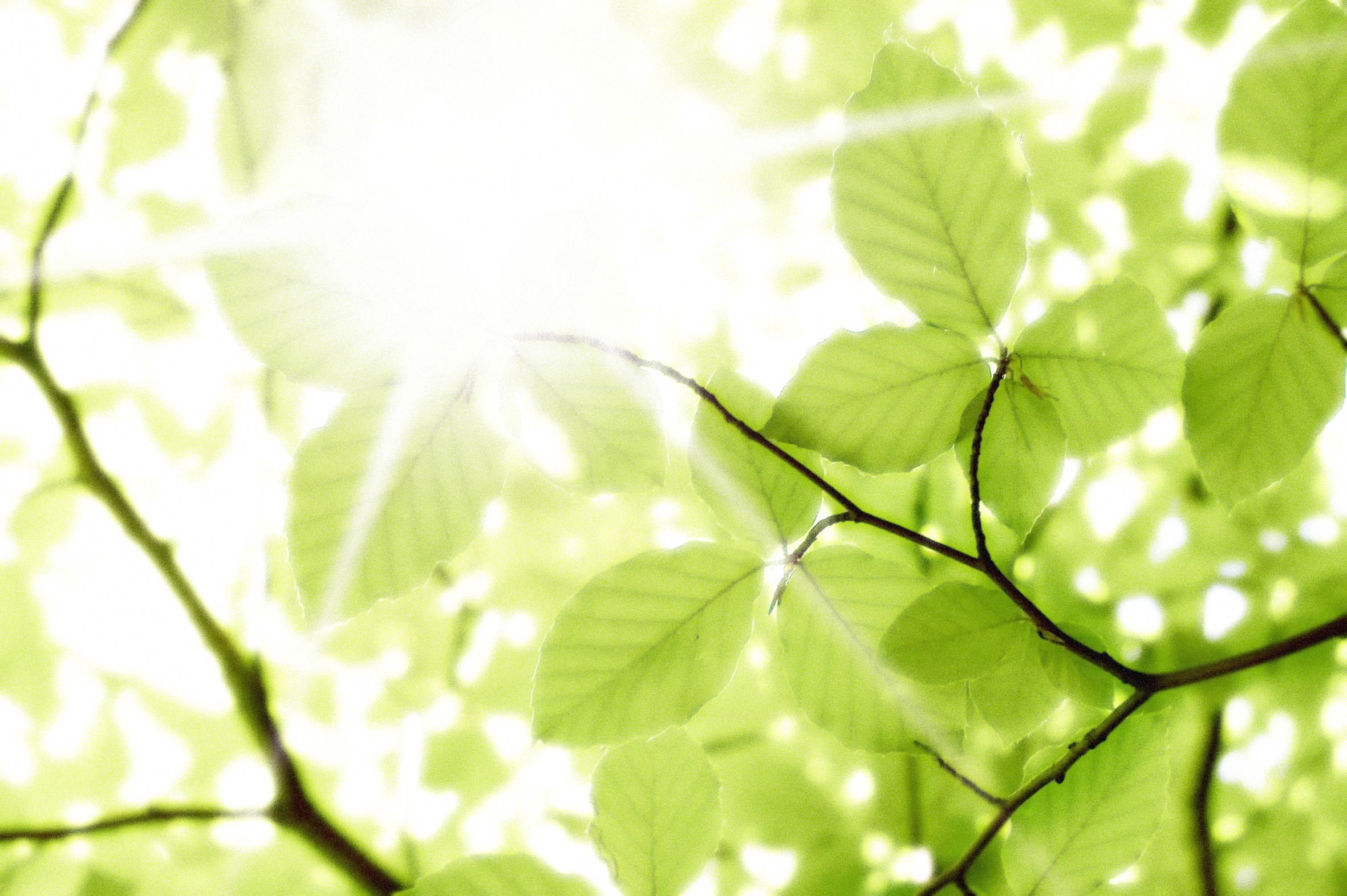 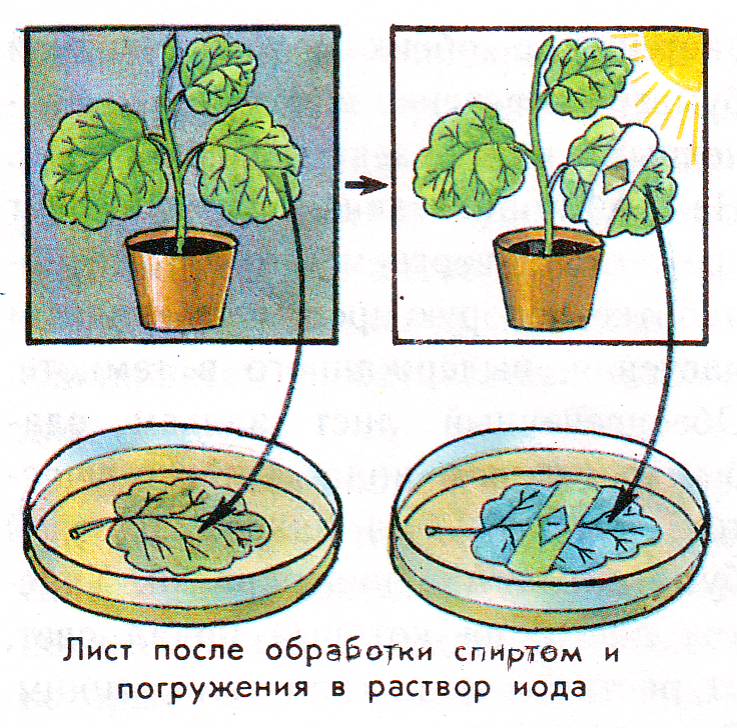 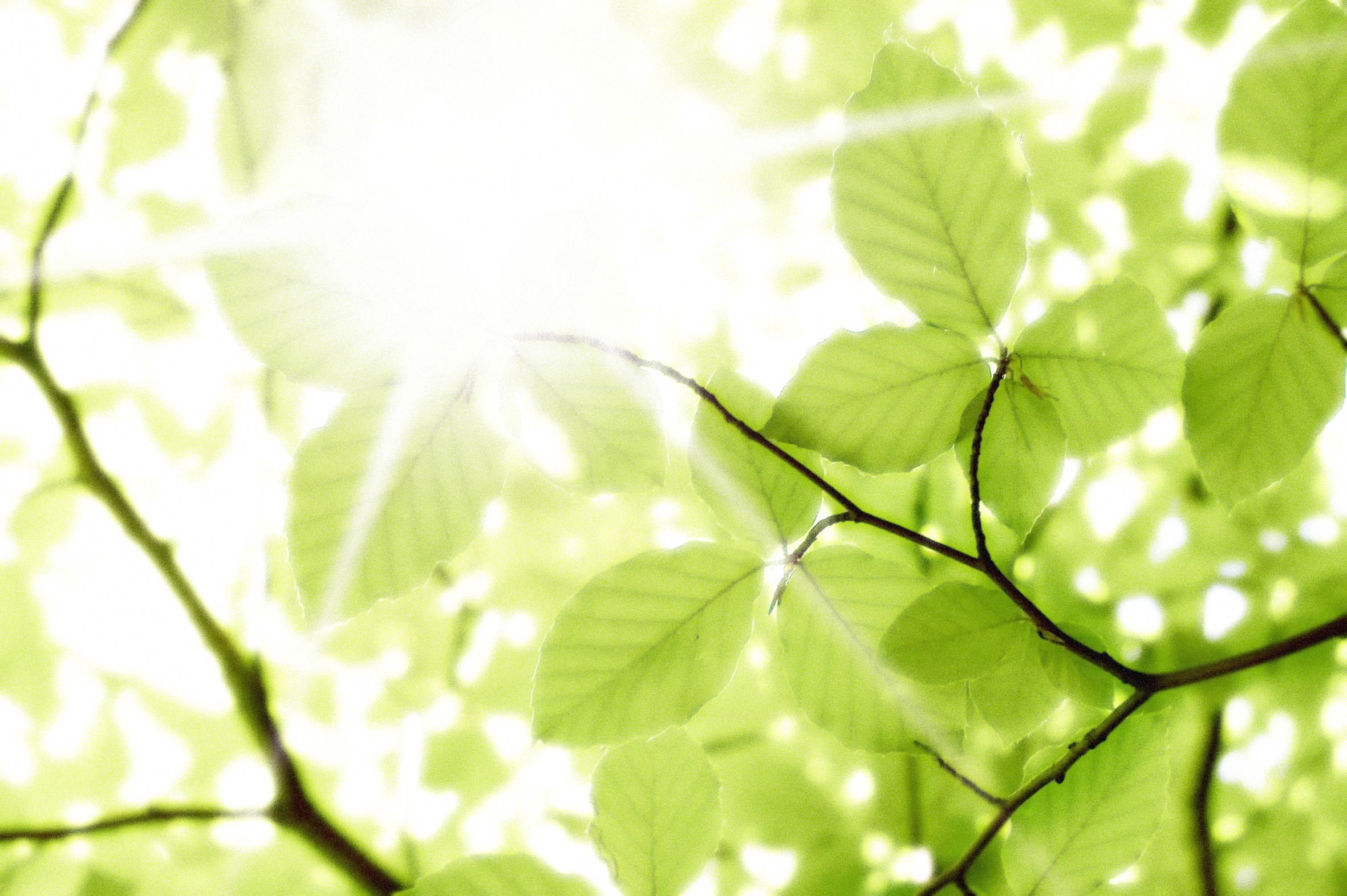 Подпишите части хлоропласта
1.Наружняя мембрана
2.Внутренняя мембрана
3.Строма
4. Граны
5.Тилакоиды стромы
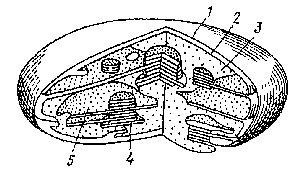 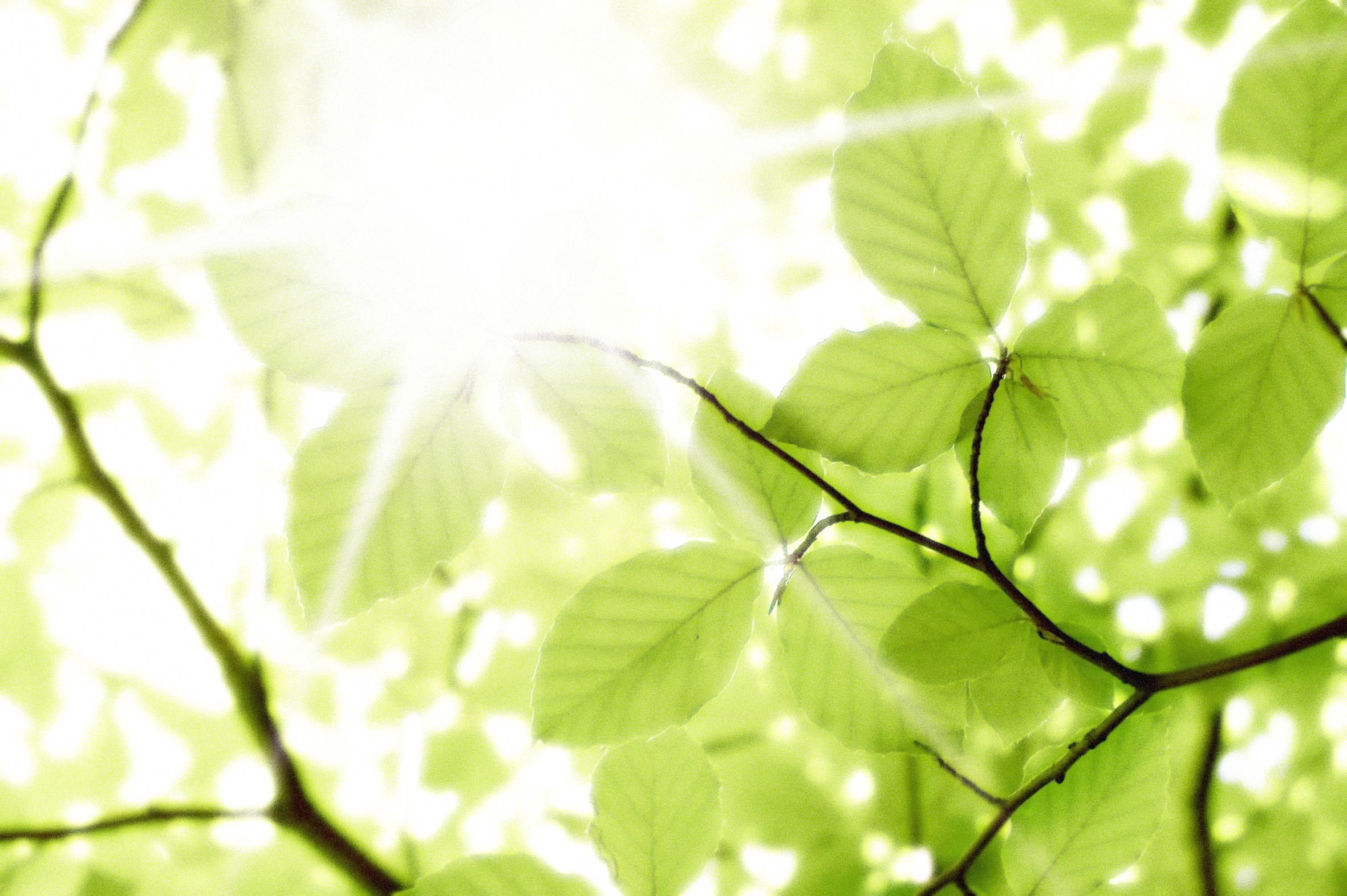 Строение хлорофилла
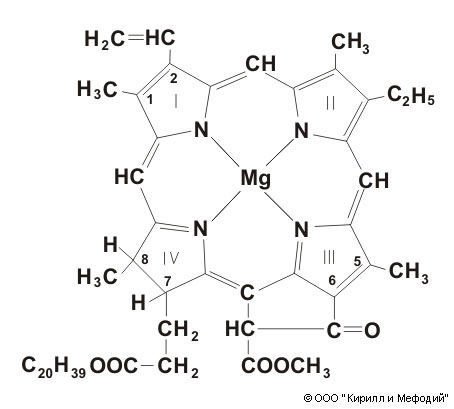 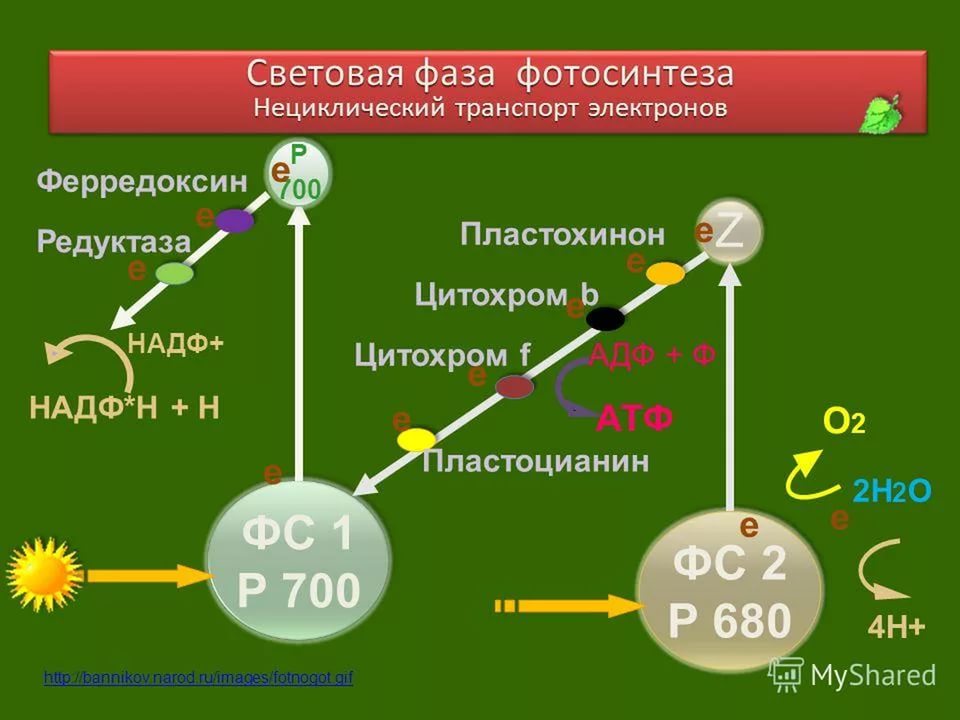 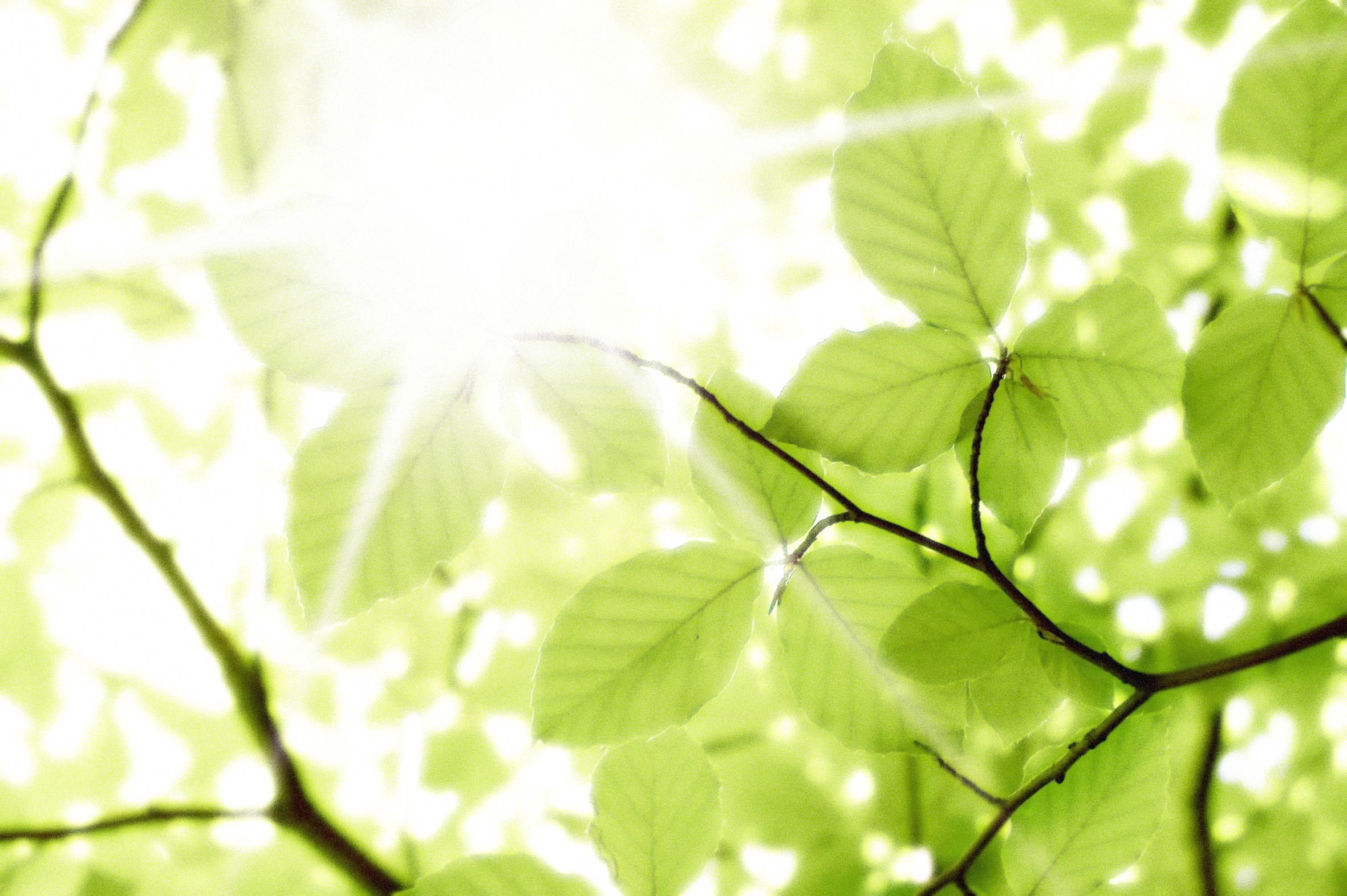 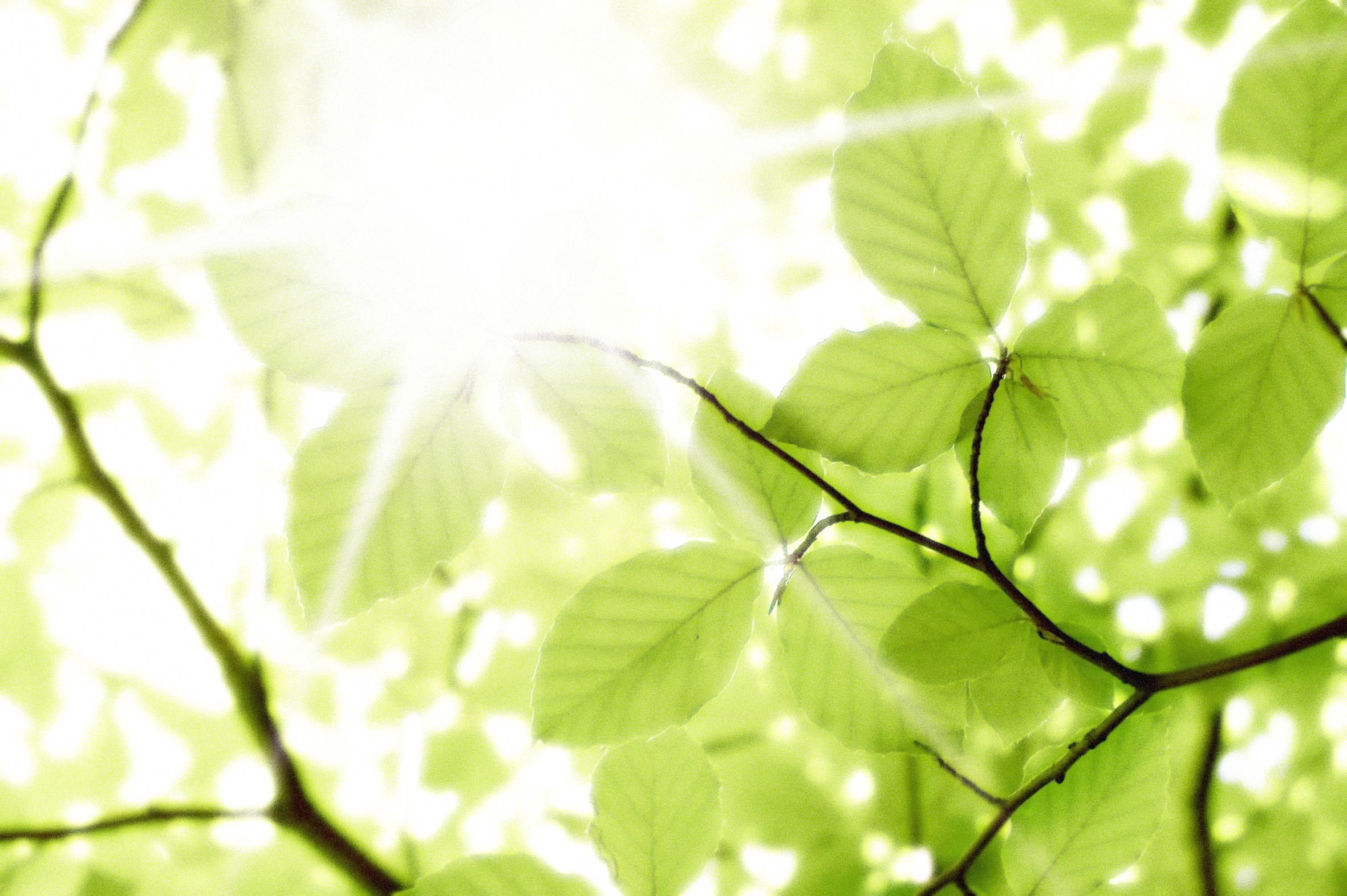 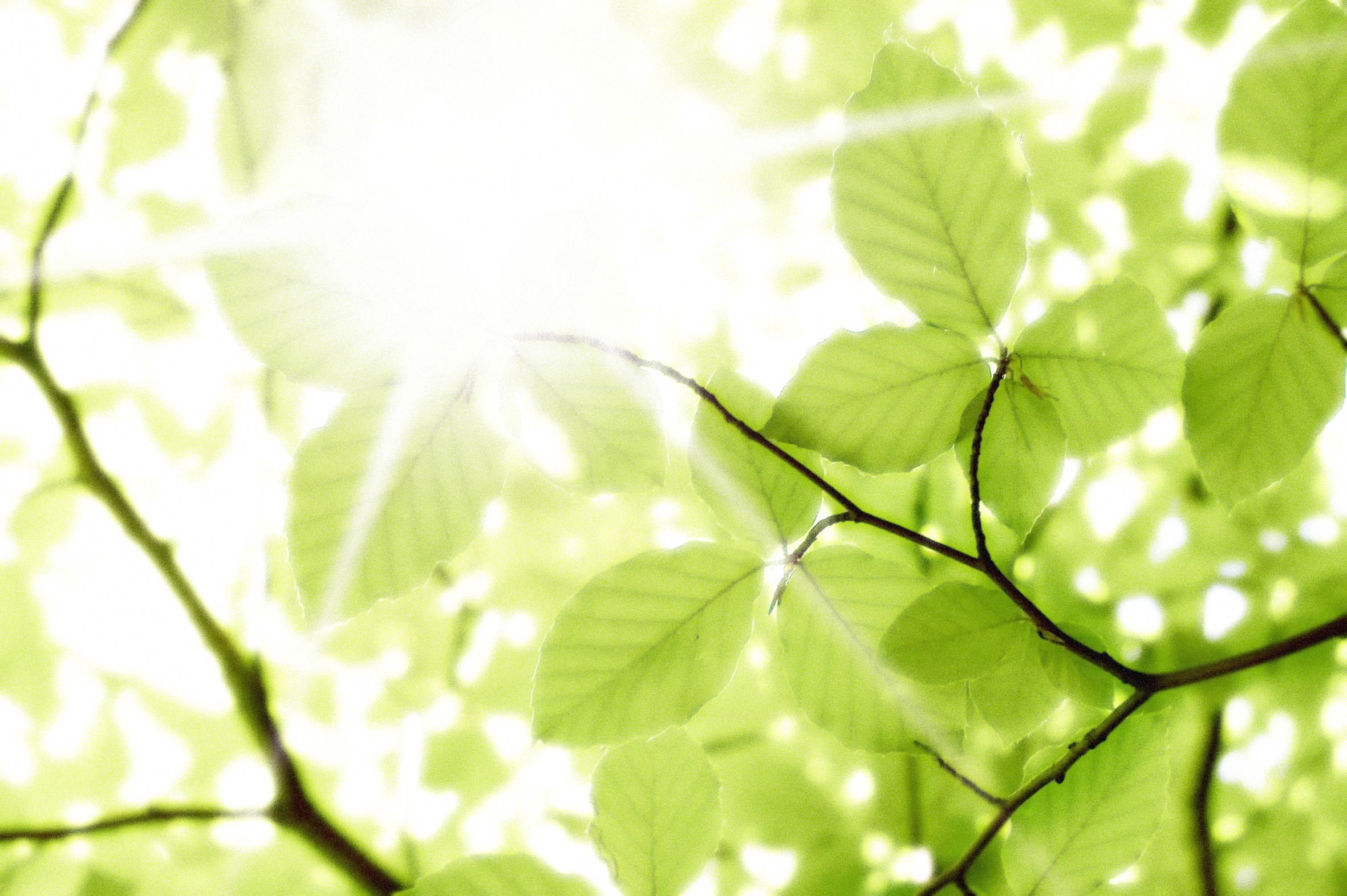 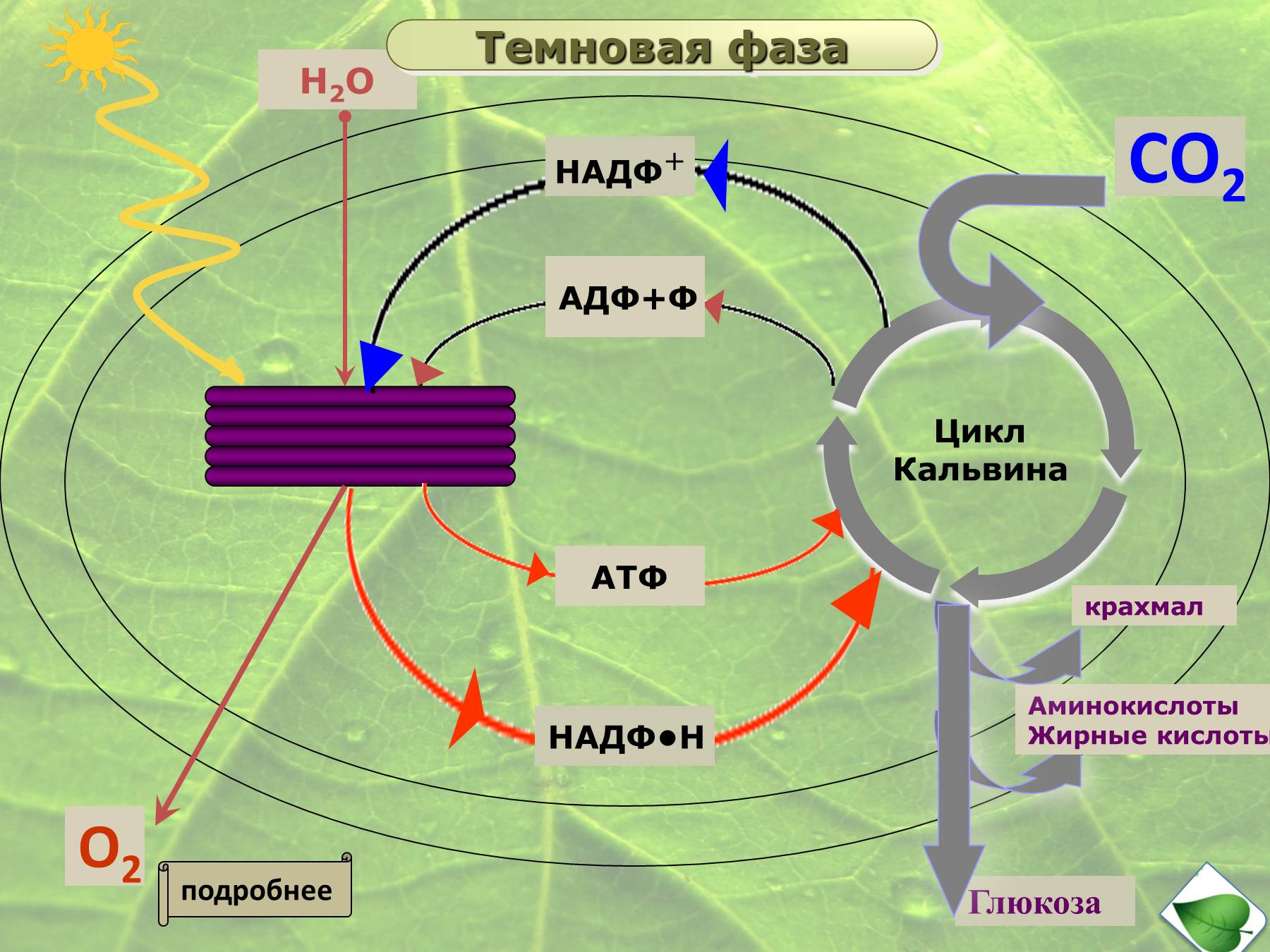 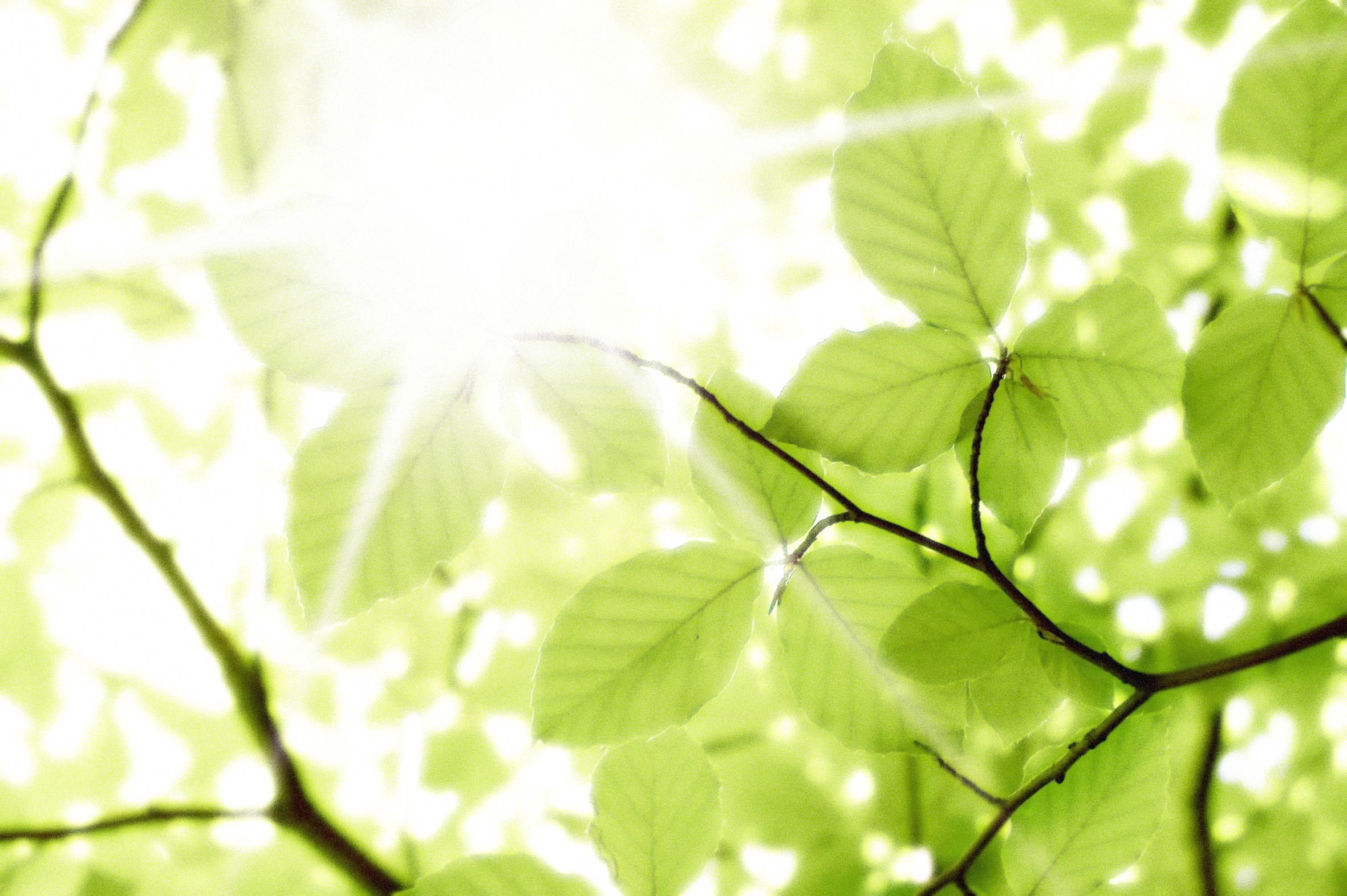 С6  +  2П+
В  + С5 –сахар  + 2П* Н+Н +
2А
2Б + 2Ф
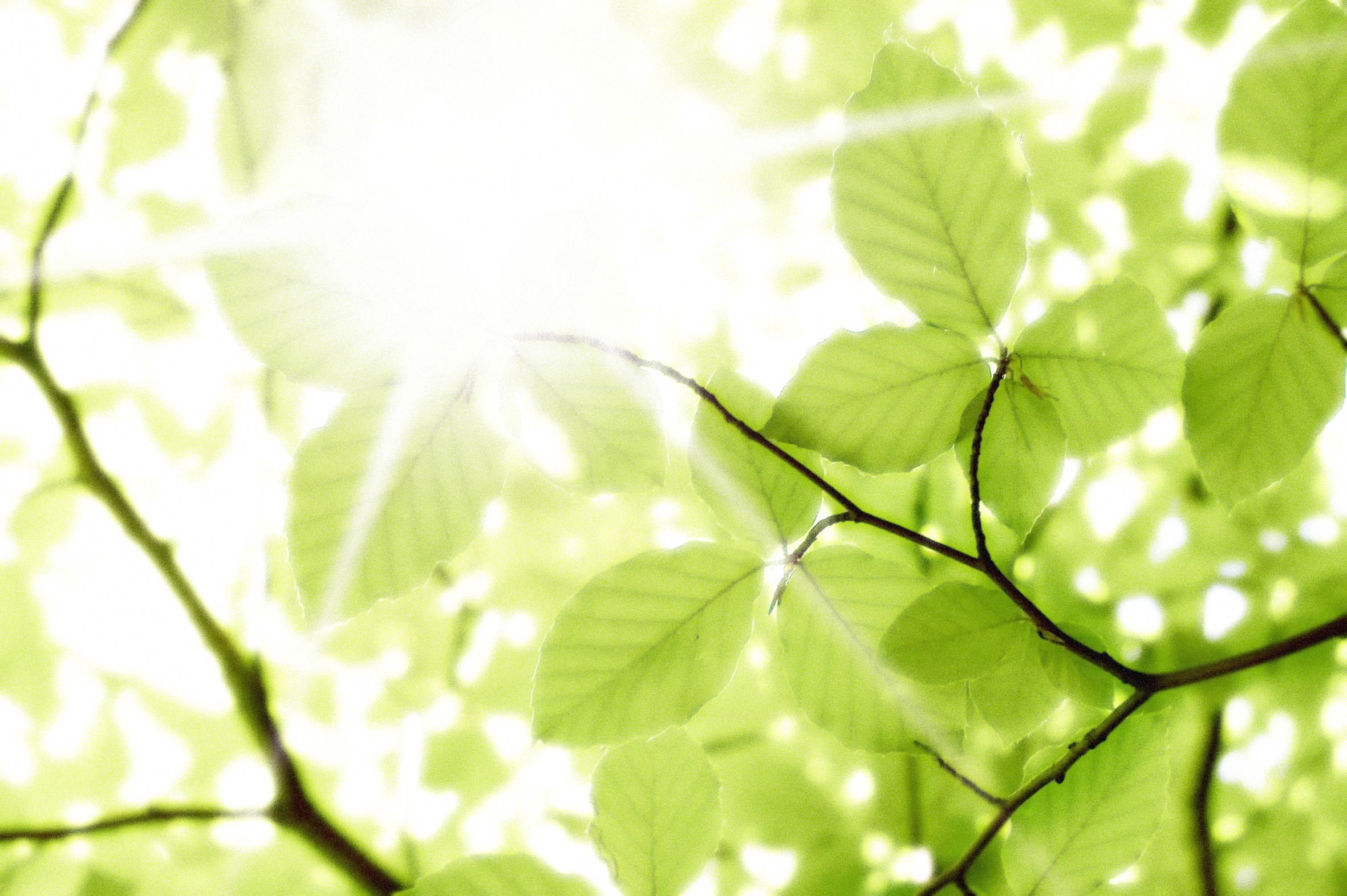 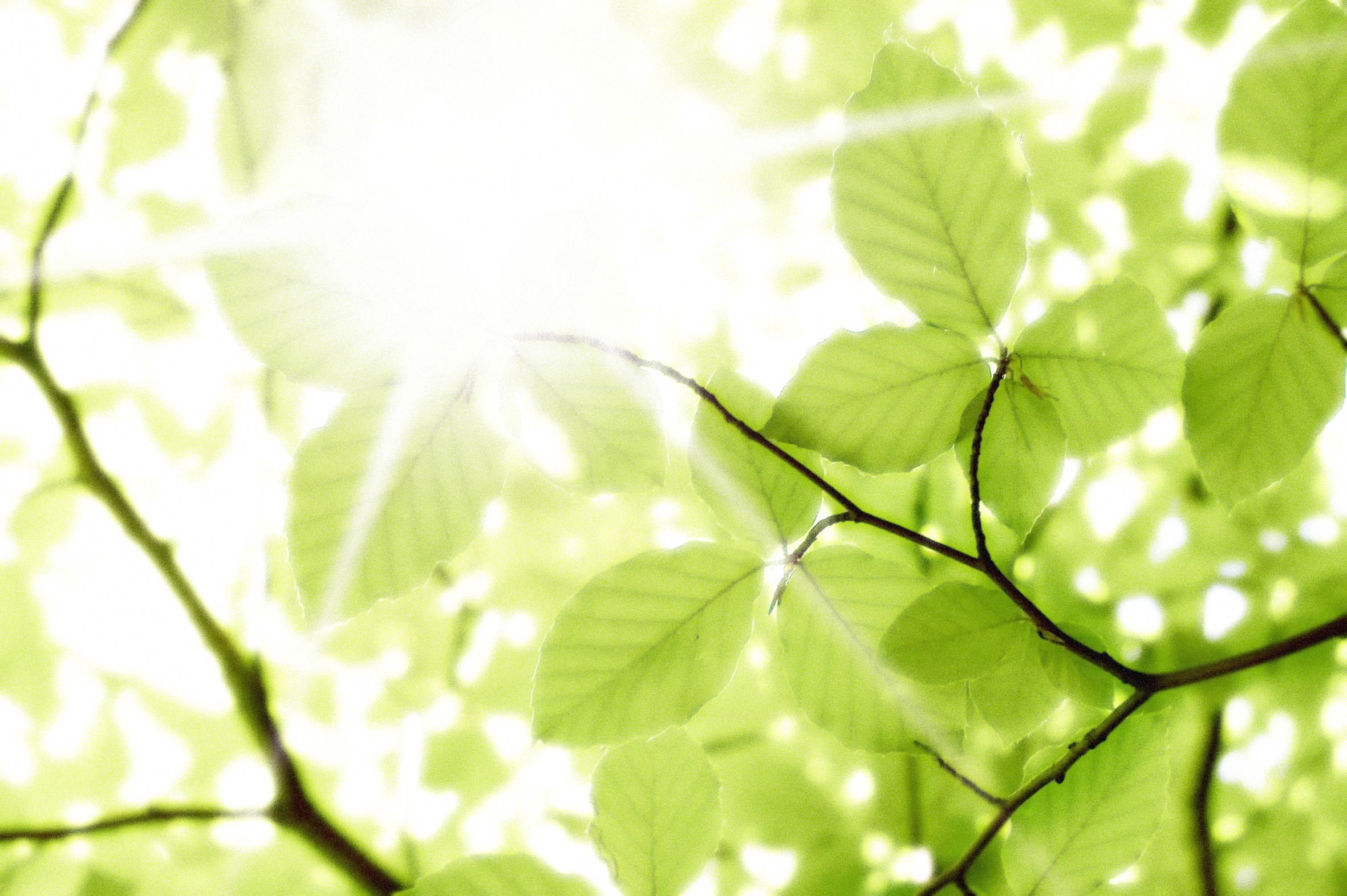 « Когда-то, где-то на Землю упал луч Солнца, но он упал не на бесплодную почву, он упал на зеленую былинку пшеничного ростка, или, лучше сказать, на хлорофилловое зерно. Ударяясь о него, он потух, перестал быть светом, но не исчез. В той или другой форме он вошел в состав хлеба, который послужил нам пищей. Он преобразился в наши мускулы, в наши нервные клетки. Этот луч Солнца согревает нас. Он приводит нас в движение. Быть может, в эту минуту он играет в нашем мозгу».                                                                                                      К. А.Тимирязев.
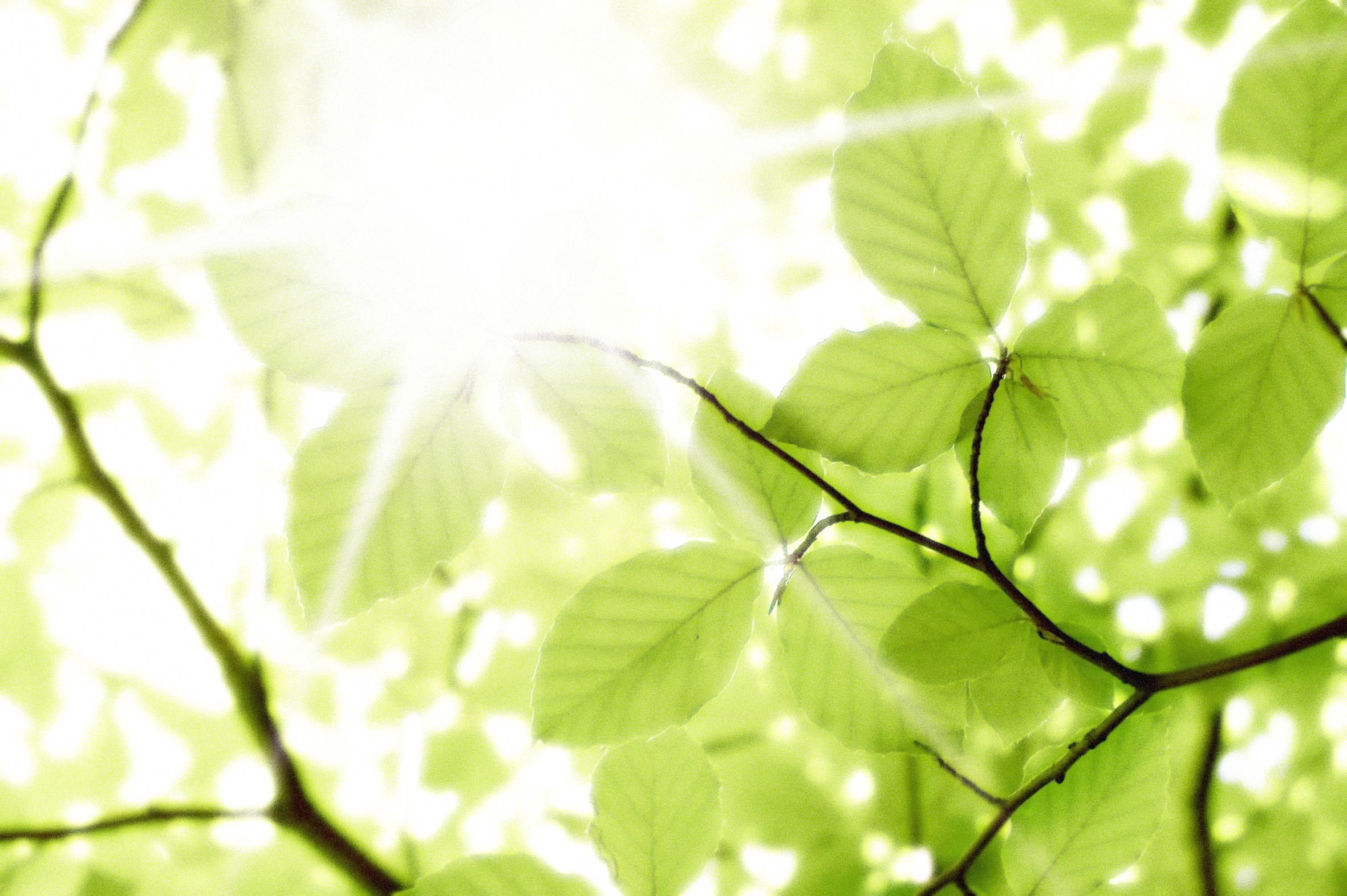 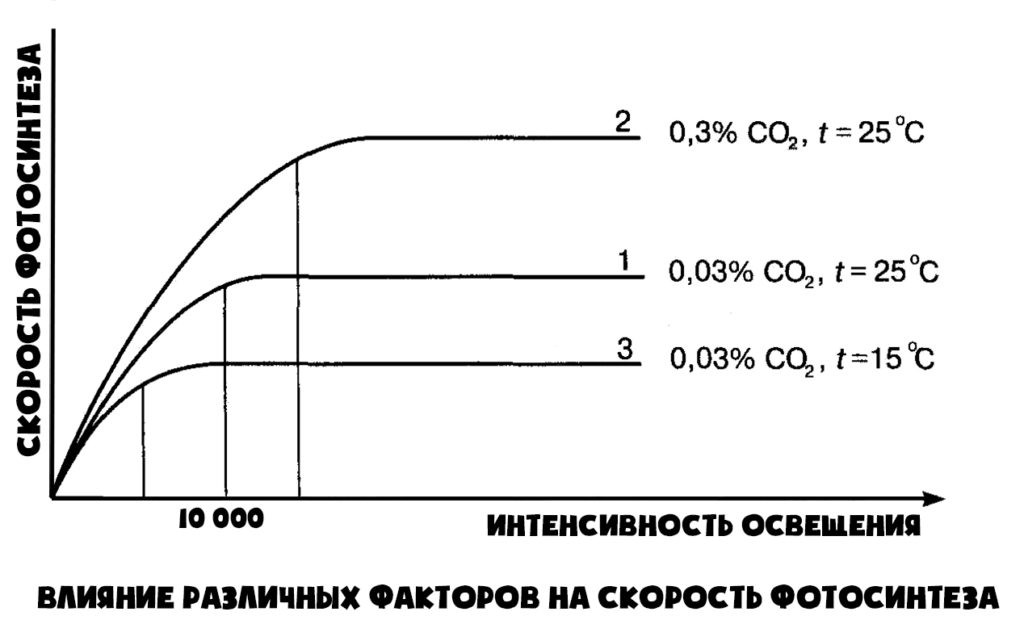 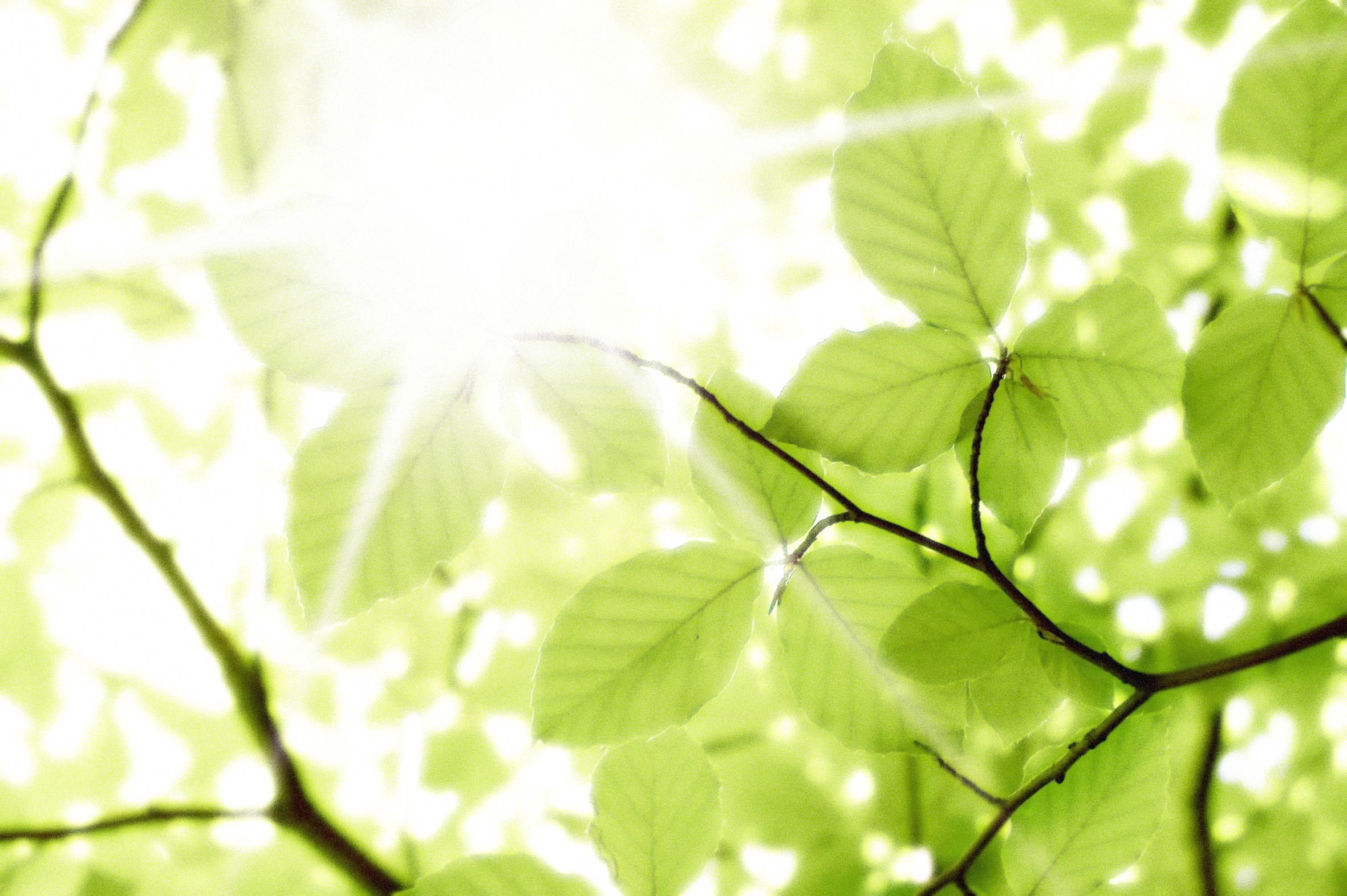 Фотосинтез идет на свету круглый год.
И он людям дает пищу и кислород.
Очень важный процесс - фотосинтез, друзья,
Без него на Земле обойтись нам нельзя.
Фрукты, овощи, хлеб, уголь, сено, дрова –
Фотосинтез всему этому голова.
Воздух чист будет, свеж, как легко им дышать!
И озоновый слой будет нас защищать.